Company Logo
Company Name
City, State

First ”Call Sign” Last
Job Title
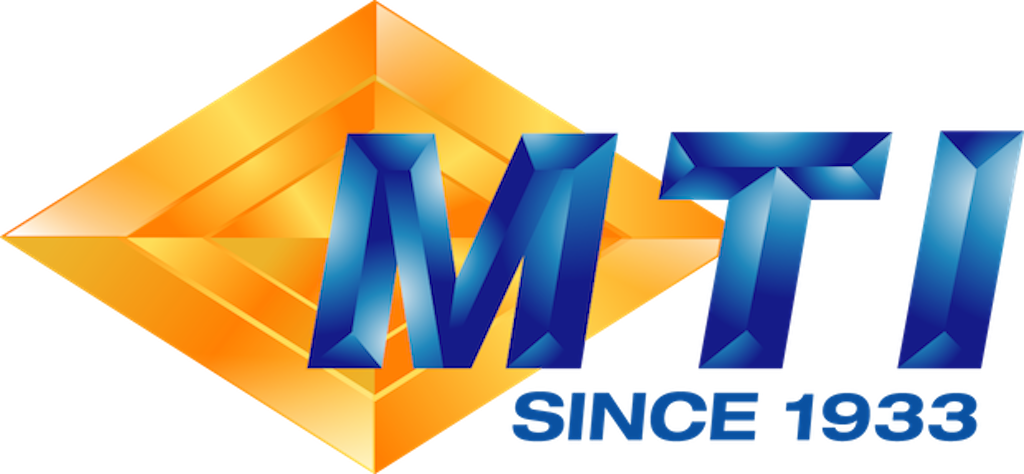 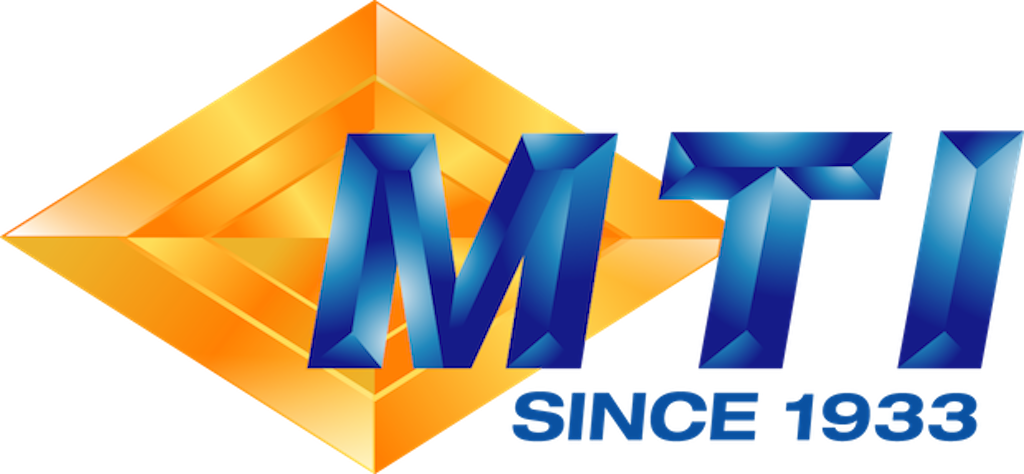 We Are MTI Strong
Tell Us About Your Company Background
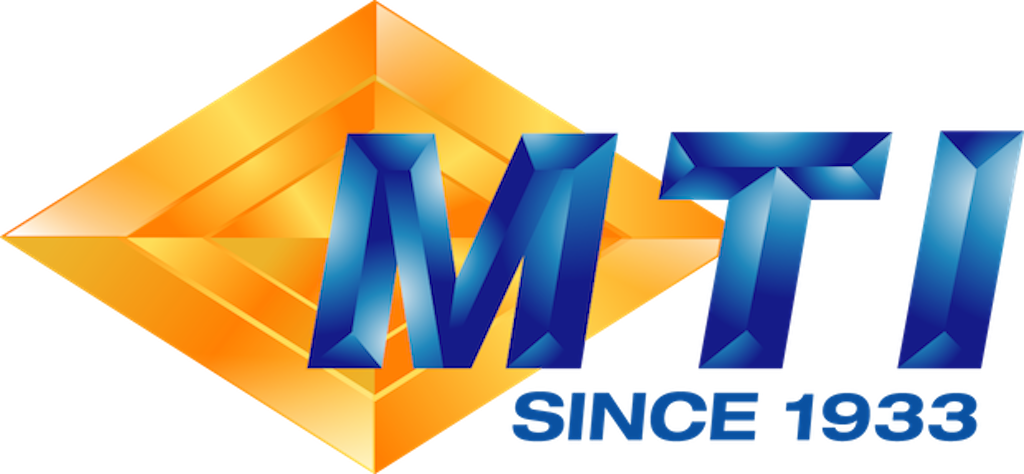 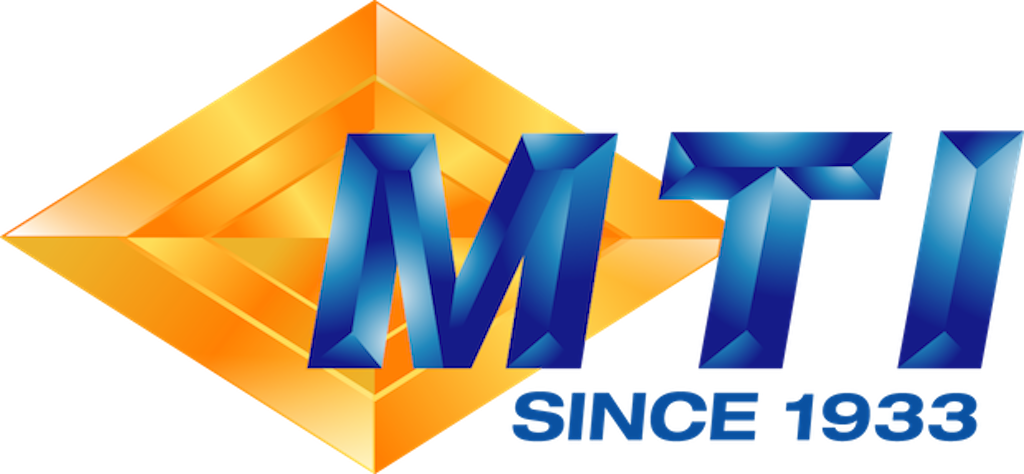 We Are MTI Strong
What does your company specialize in?
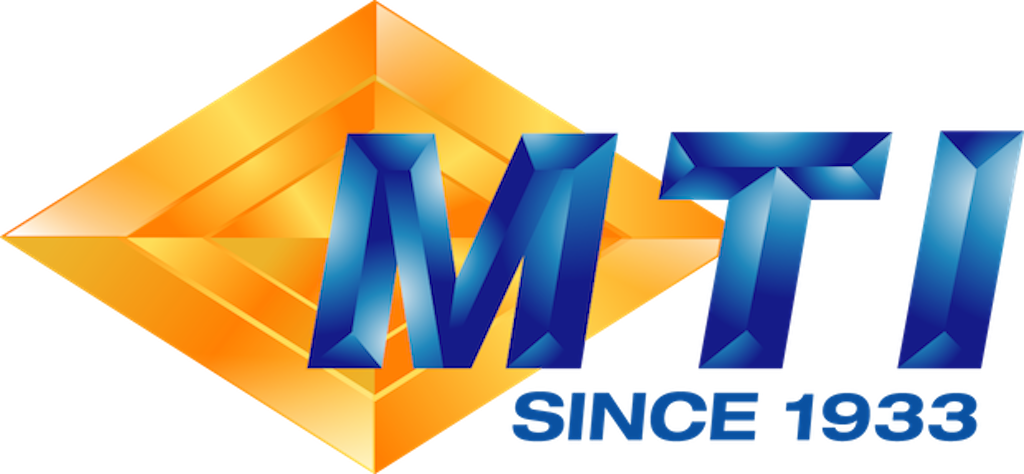 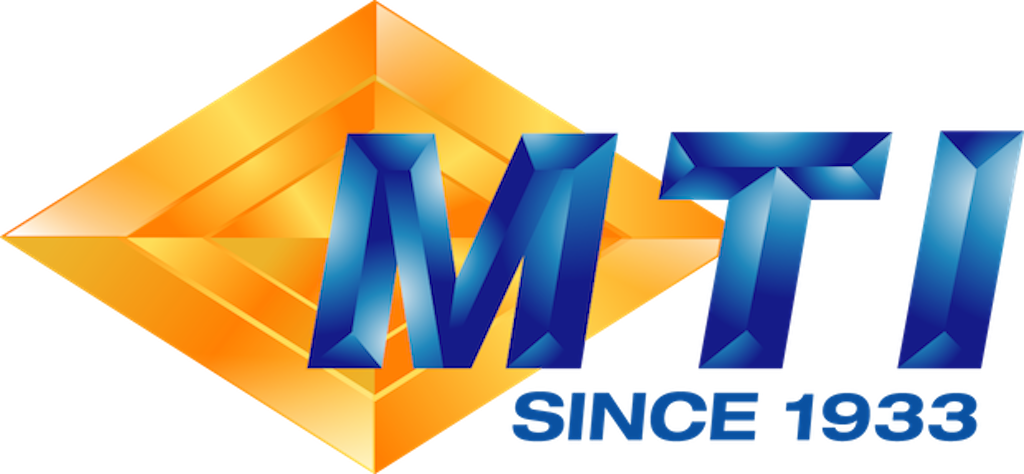 We Are MTI Strong